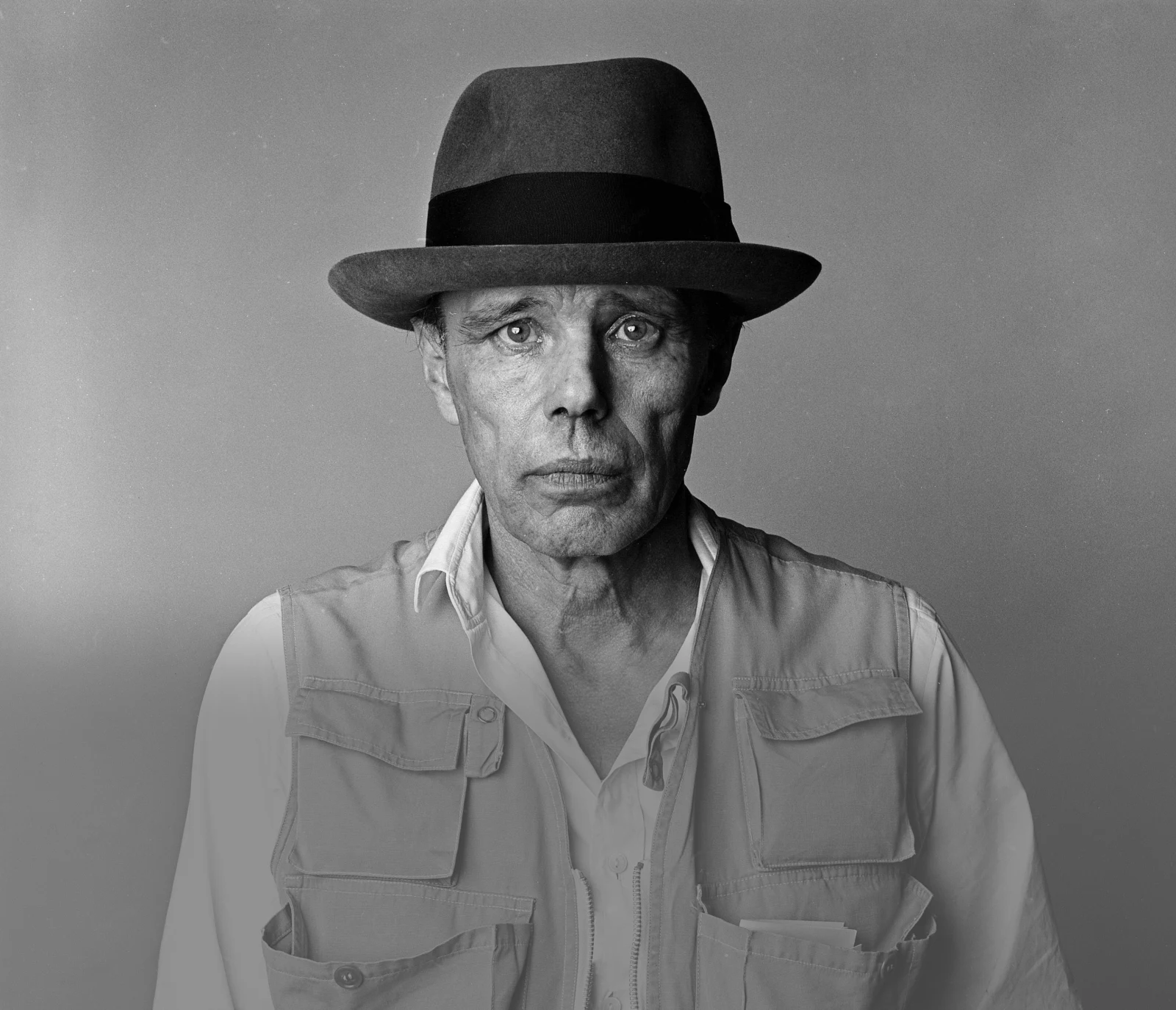 Afterschool Program:Be Beuys
Session 8 - Datum
Welcome to Session 8Please activate
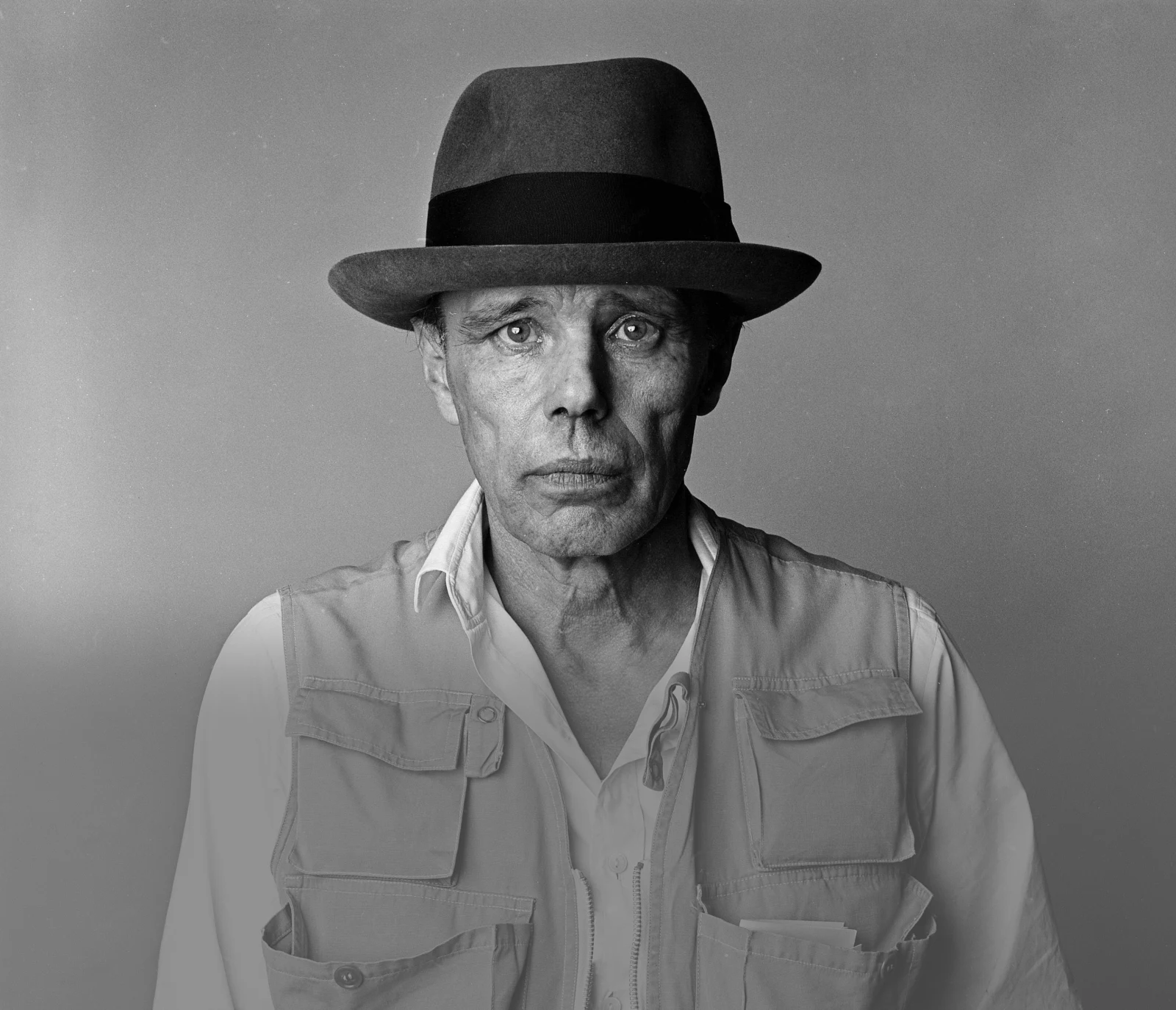 Microphone
Webcam
2
Welcome to Session 8Microphone test
What‘s one thing you did last weekend?
We can hear you. 

We canNOT hear you.
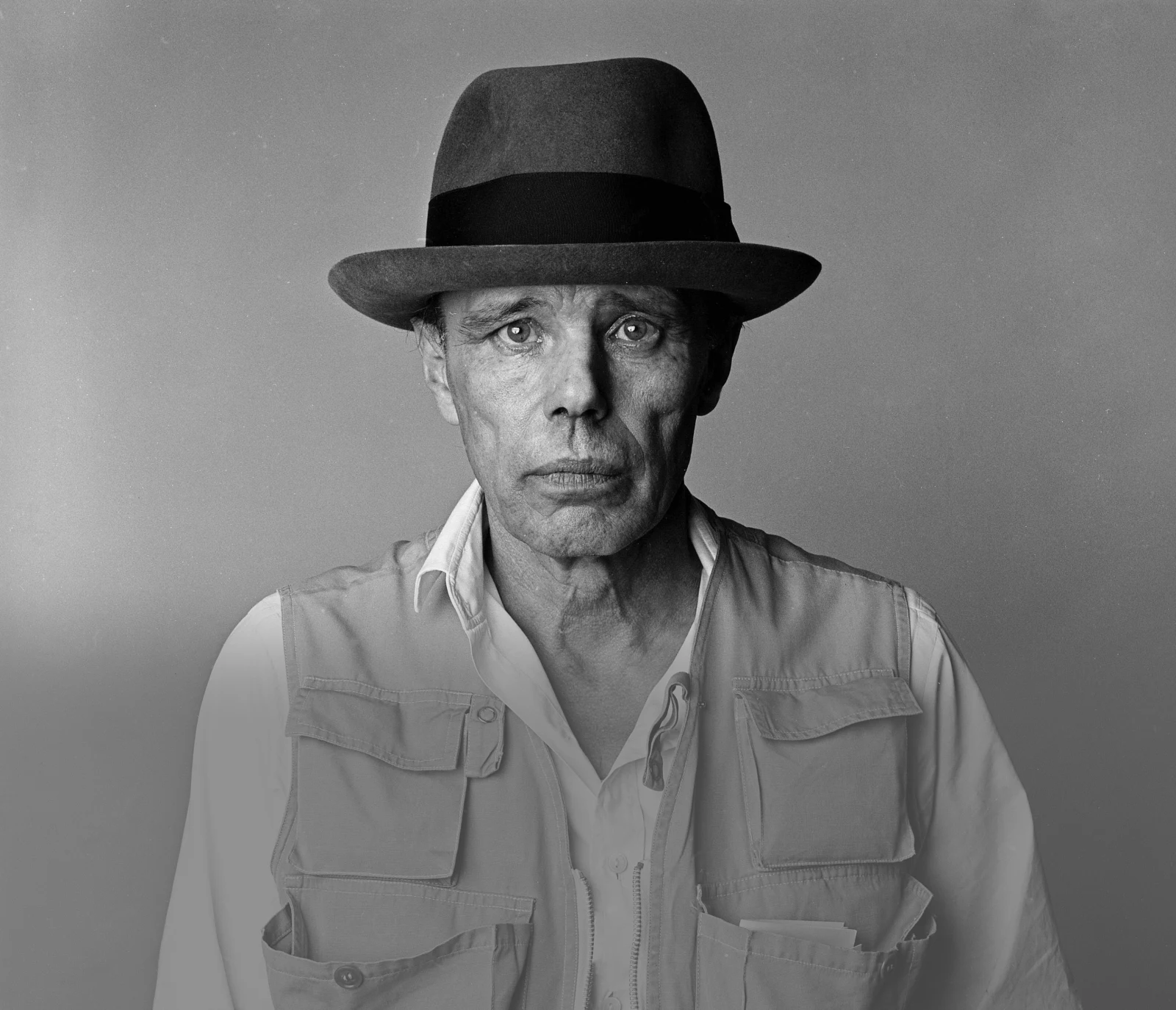 3
Willkommen zu sitzung 8Mikrofon test
Welche Aktivität hast du am Wochenende gemacht?
Wir hören dich.

Wir hören dich nicht.
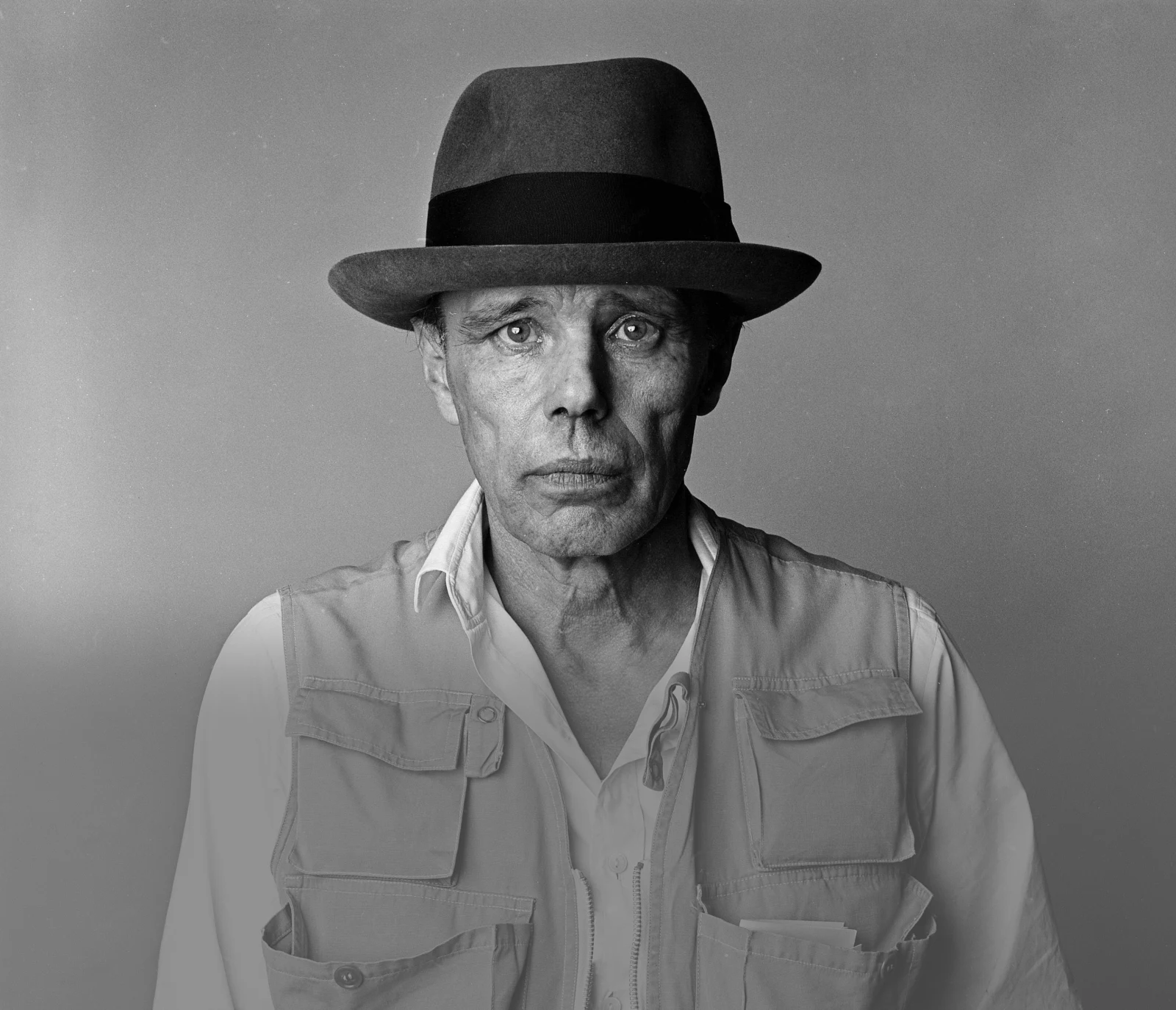 4
Goals for today you Choose a name for your art project group. You finalize your project plan.  you decide on a way to visualize    Your Project plan.
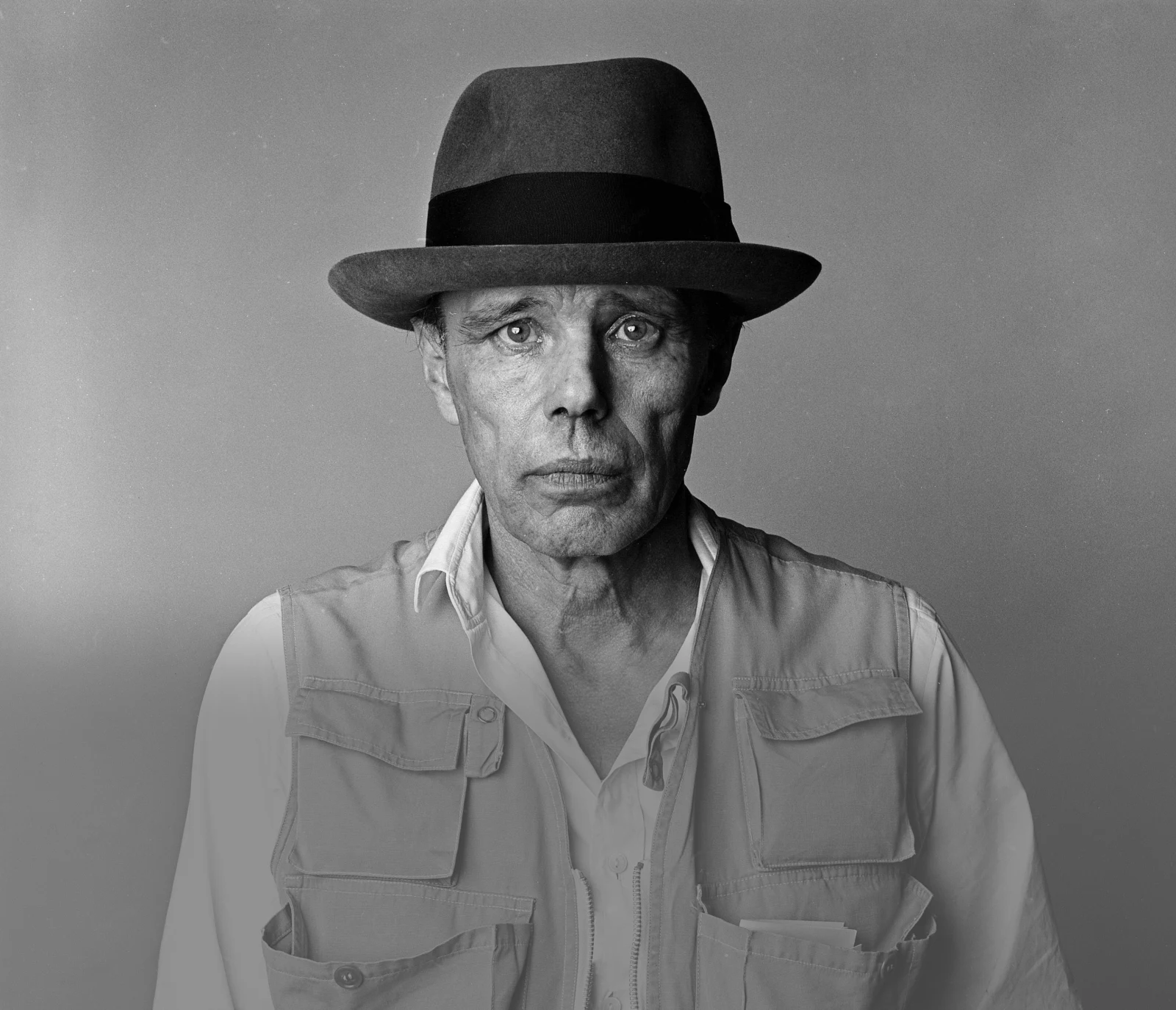 5
PROGRAM OVERVIEW    1 MIN    FIND OUT WHERE WE ARE IN OUR PROGRAM.
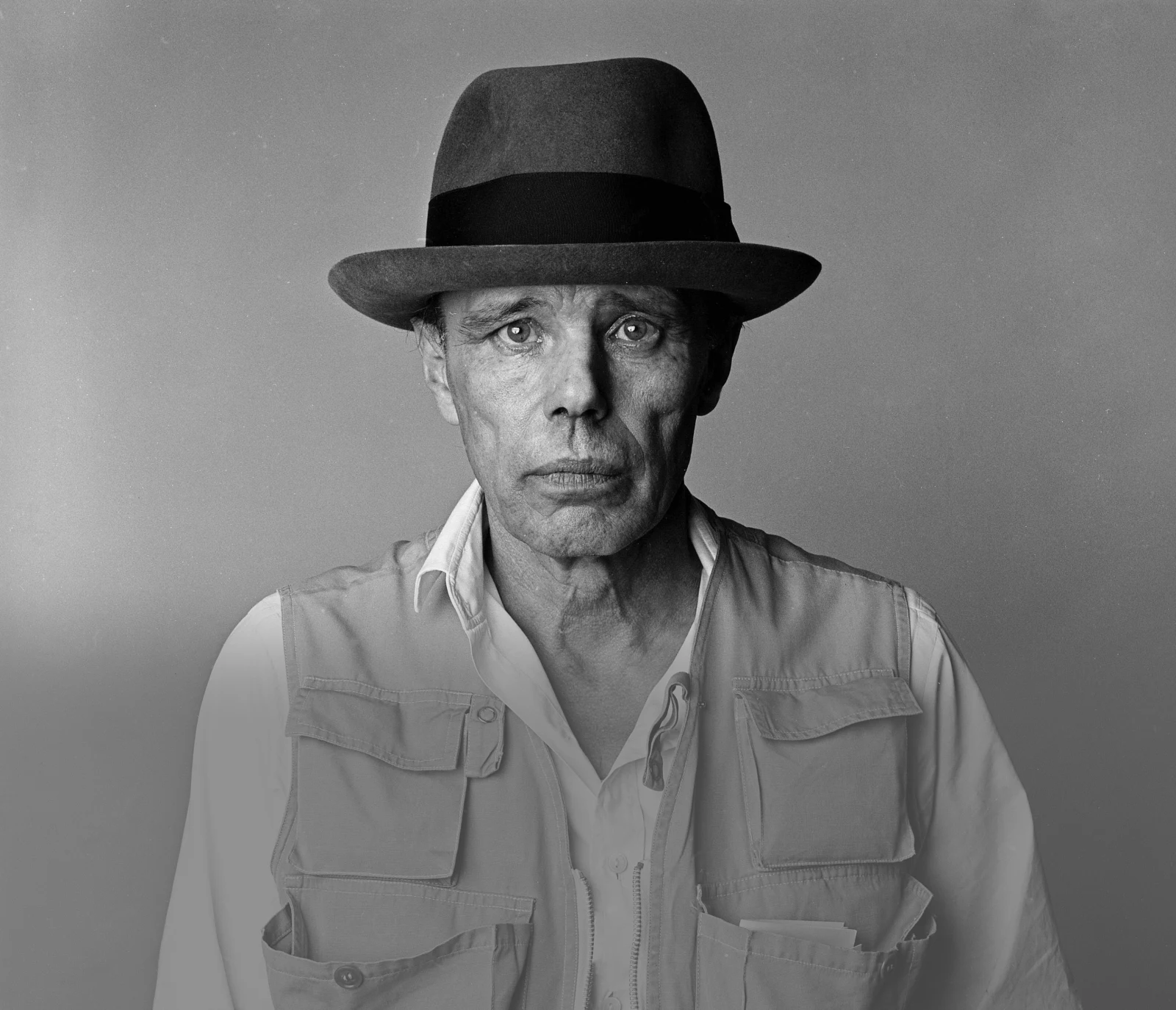 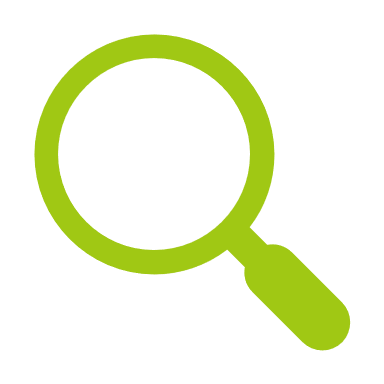 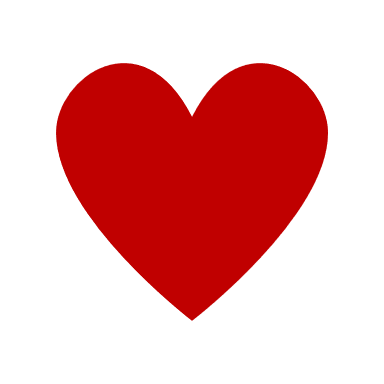 Find a Cause you’re Passionate About!
Choose Materials and Places that Matter to you!
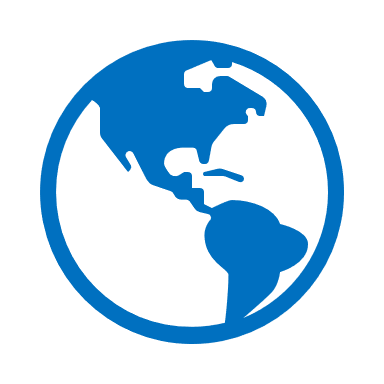 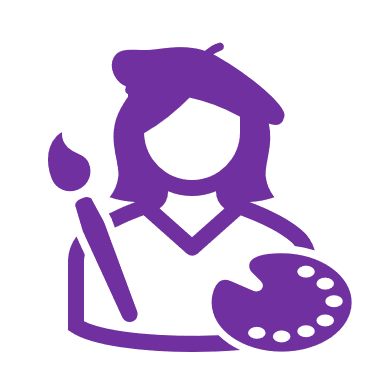 Create your Brand and Art Persona!
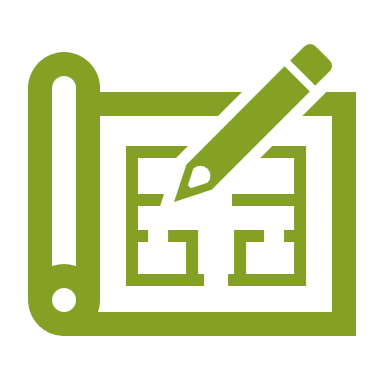 Finalize and Present your Project Plan!
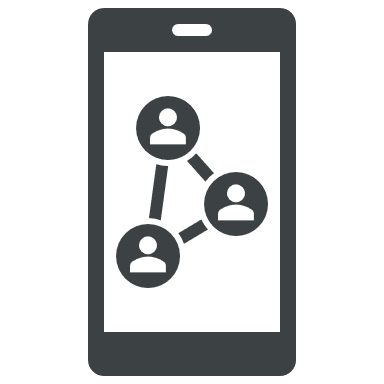 Share your Project in a Social Media Post!
6
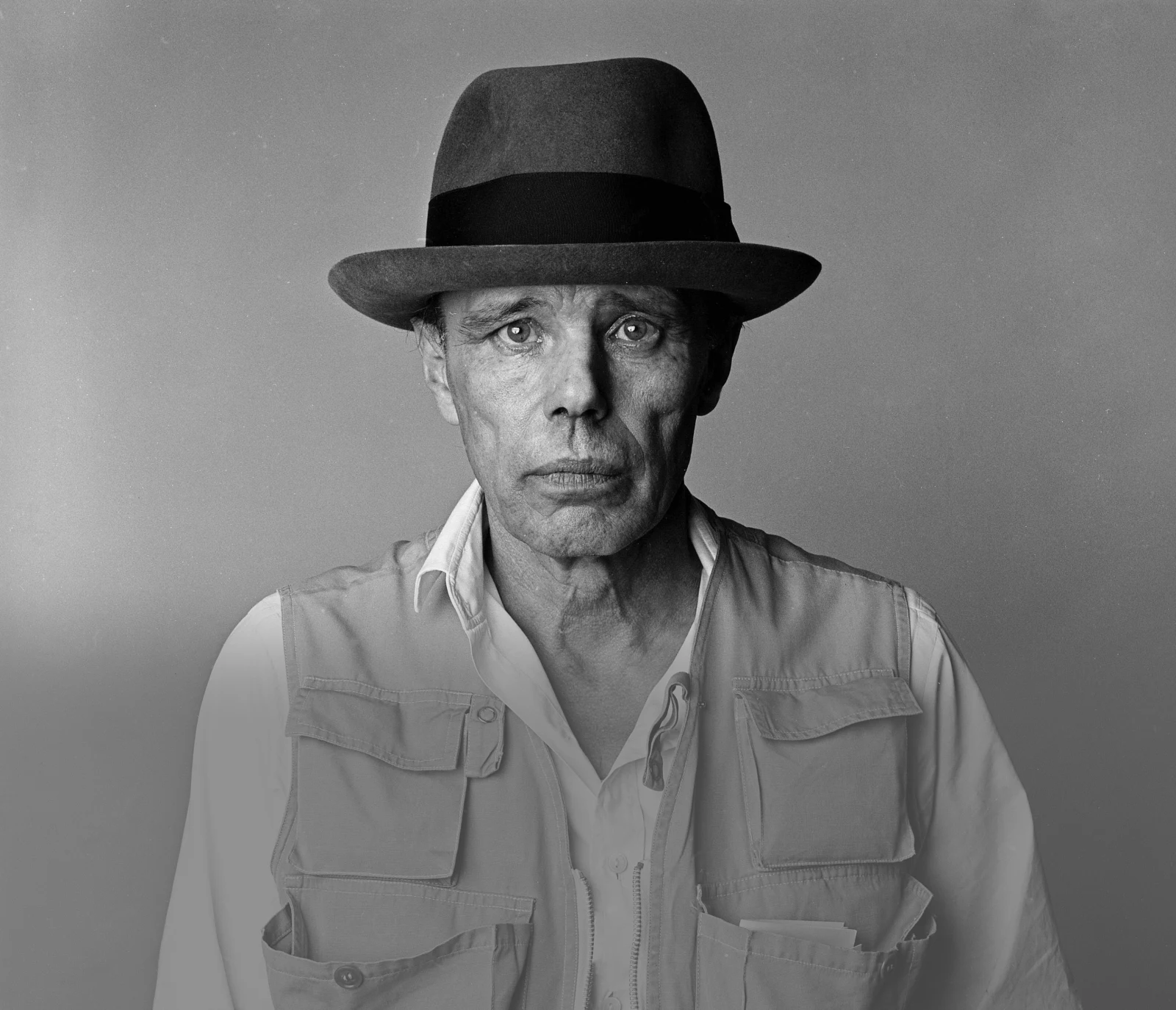 Agenda
7
Warm-Up: Two truths and a lie     3 Min
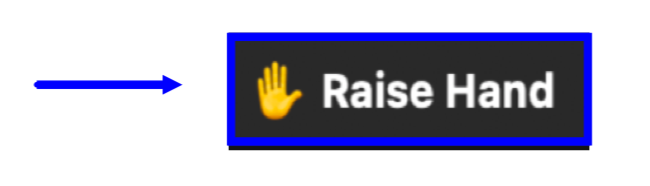 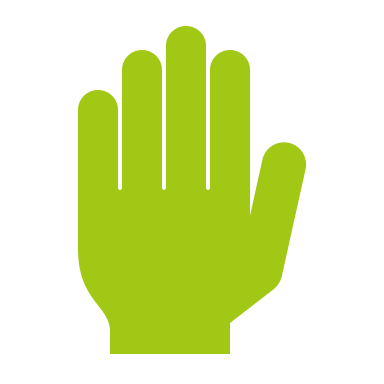 WHICH STATEMENT ABOUT JOSEPH BEUYS IS A LIE?
Beuys survived a plane crash.
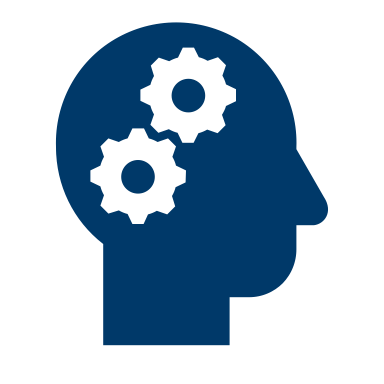 He was fired from his job as professor at the art academy in Düsseldorf.
DPA/ Bernd Müller (1972)
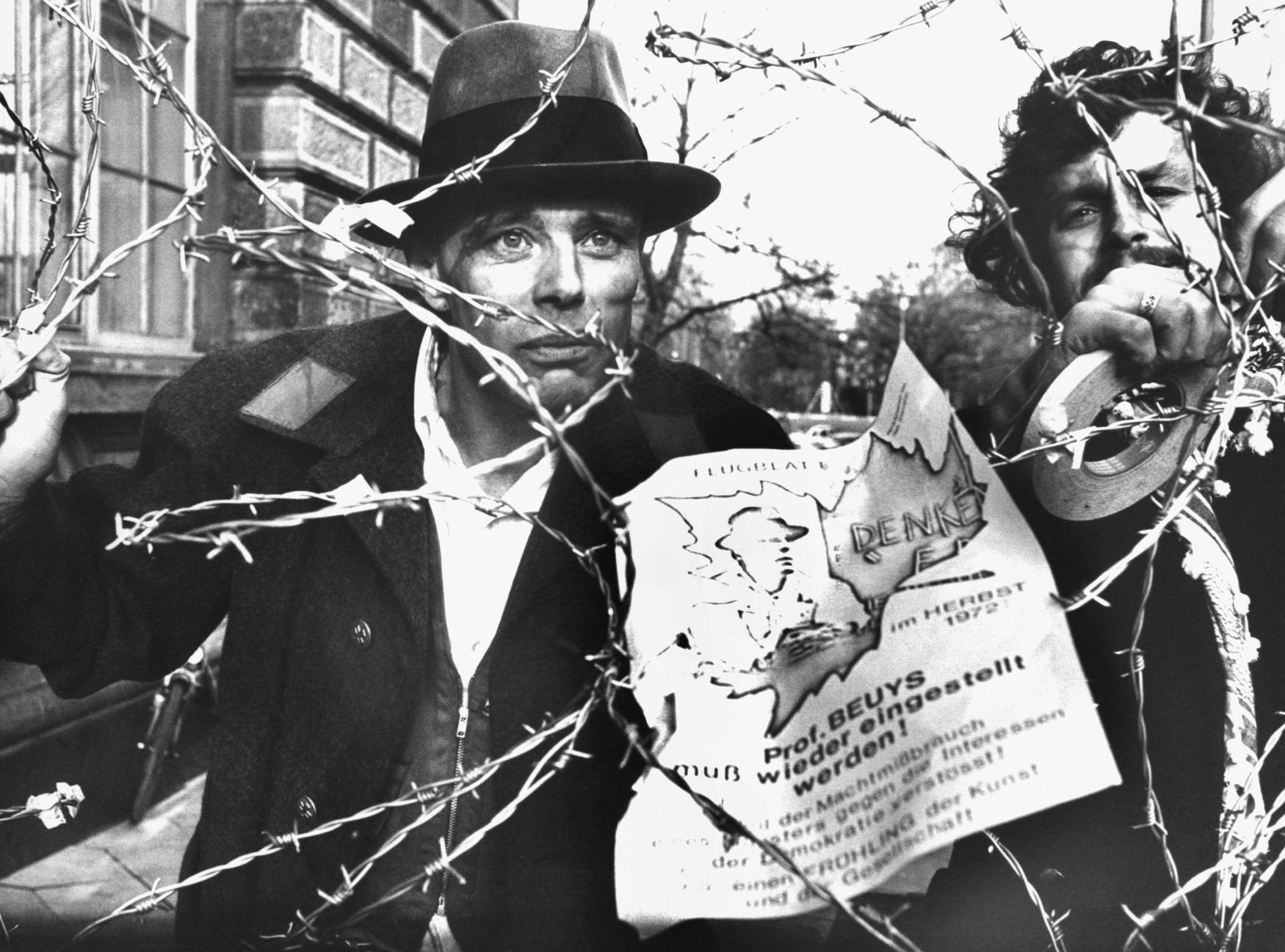 He was one of the first members of the Christian political party CDU.
8
Warm-Up: Two truths and a lie     2 Min
WRITE DOWN TWO TRUTHS AND A LIE ABOUT YOURSELF.
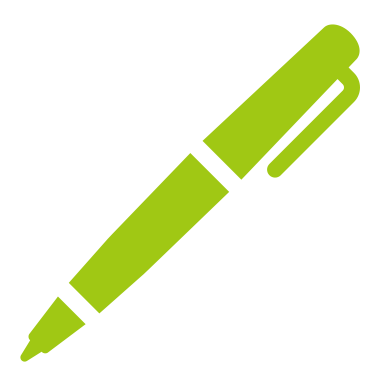 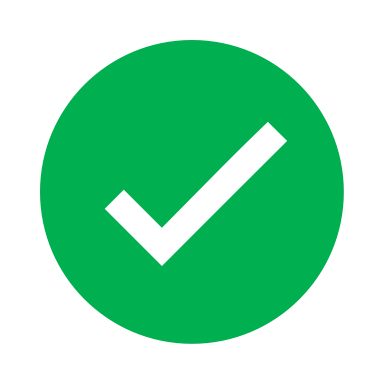 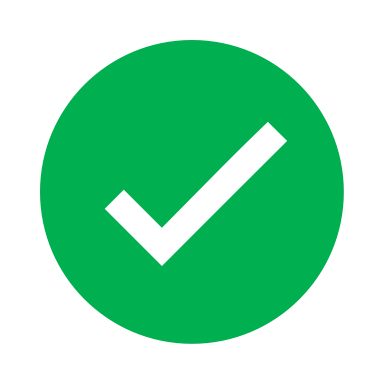 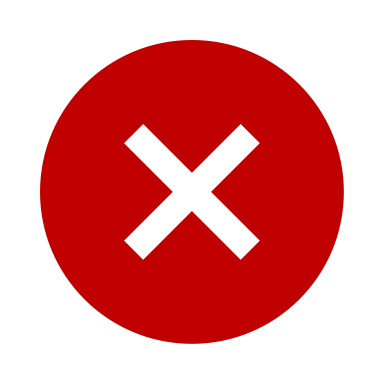 9
Warm-Up: Two truths and a lie     5 Min
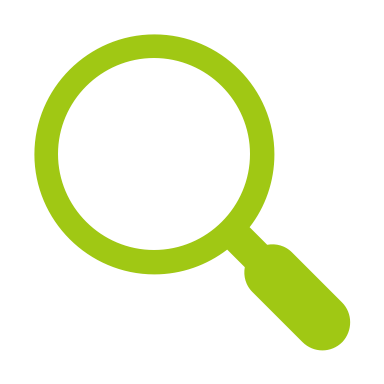 PRESENT YOUR STATEMENTS AND FIND OUT THE LIES OF YOUR CLASS COLLEAGUES.
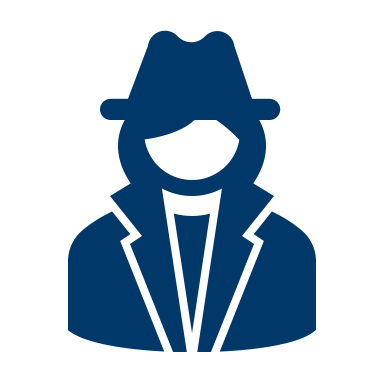 I believe yoursecond statementis a lie, because …
10
Warm-Up: Two truths and a lie     2 Min
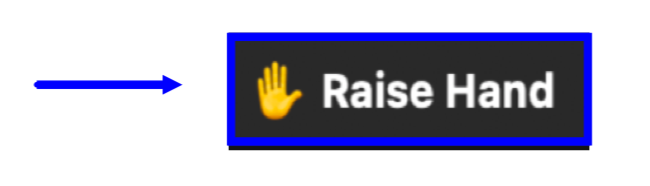 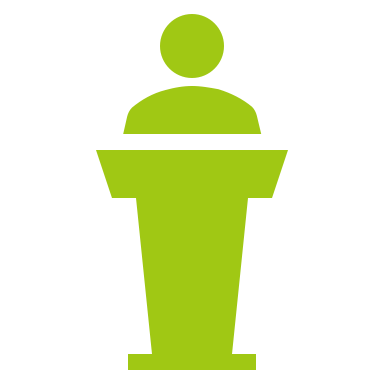 WHICH LIES DID YOU DISCOVER? PRESENT.
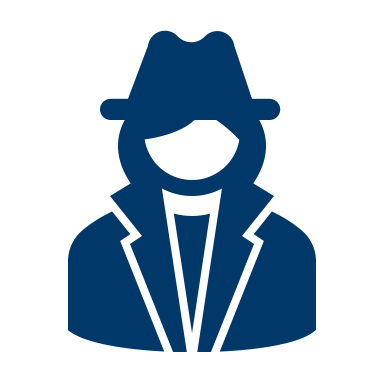 I discovered a lie 
about _________ .
S/he said that …
11
Warm-Up: Zwei Wahrheiten und eine Lüge     3 Min
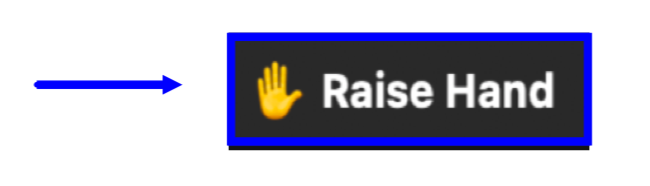 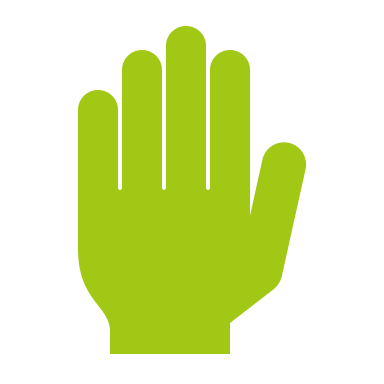 WELCHES STATEMENT ÜBER BEUYS IST EINE LÜGE?
Beuys hat einen Flugzeugabsturz überlebt.
Er wurde von von der Kunstakademie in Düsseldorf gefeuert. Dort war er Professor.
DPA/ Bernd Müller (1972)
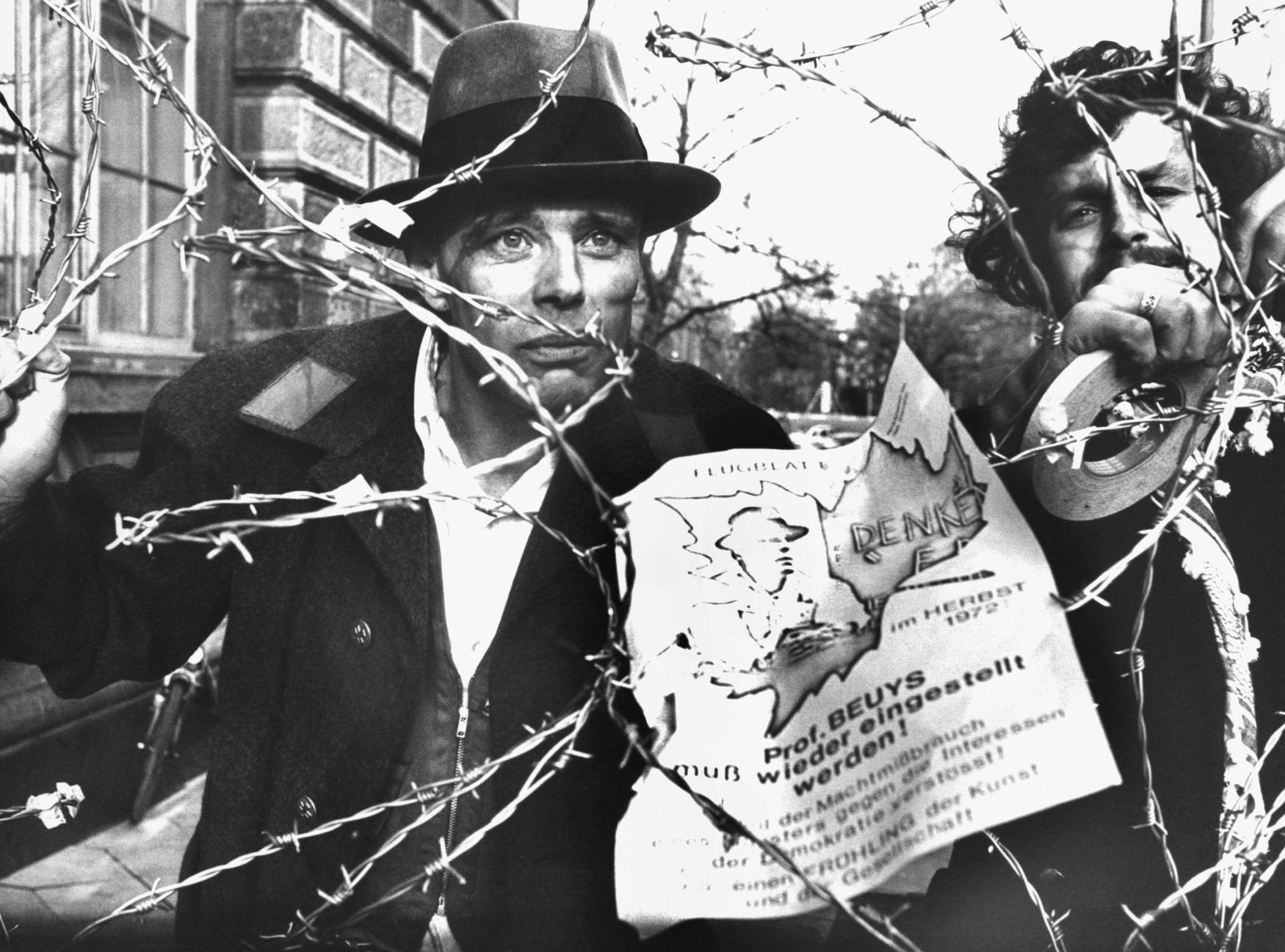 Er war einer der ersten Mitglieder der christlichen Partei CDU.
12
Warm-Up: Zwei wahrheiten und eine Lüge     2 Min
NOTIERT JEWEILS ZWEI WAHRHEITEN UND EINE LÜGE ÜBER EUCH SELBST.
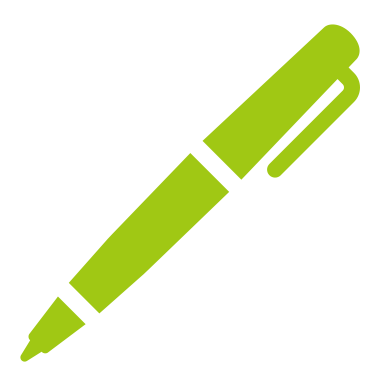 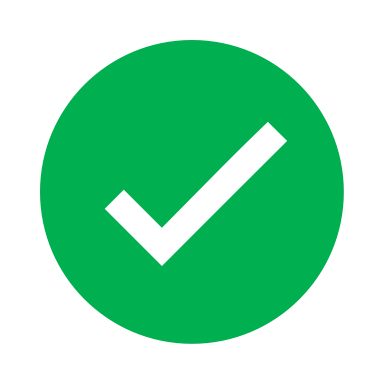 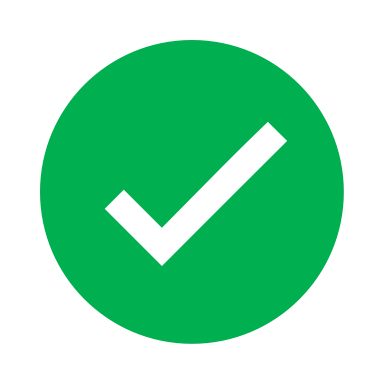 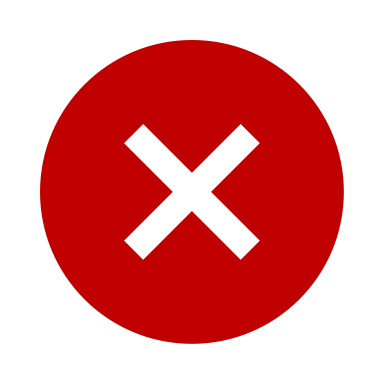 13
Warm-Up: ZWEI WAHRHEITEN UND EINE LÜGE     5 Min
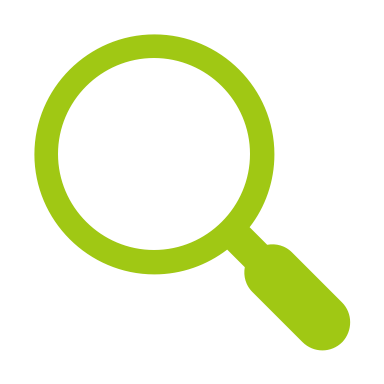 PRÄSENTIERT EURE STATEMENTS UND FINDET DIE LÜGEN VON DEN ANDEREN PERSONEN IM KURS HERAUS.
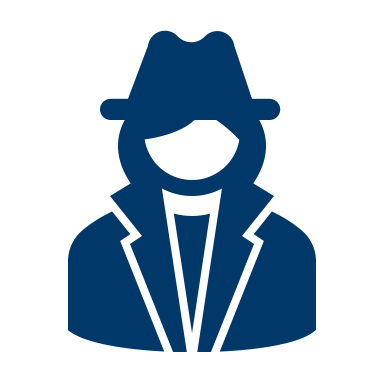 Ich glaube, deinzweites Statementist eine Lüge, weil…
14
Warm-Up: Zwei wahrheiten und eine lüge     2 Min
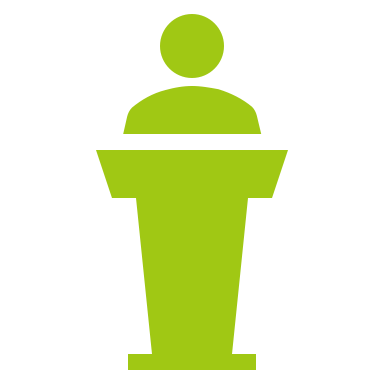 WELCHE LÜGEN HABT IHR HERAUSGEFUNDEN? PRÄSENTIERT.
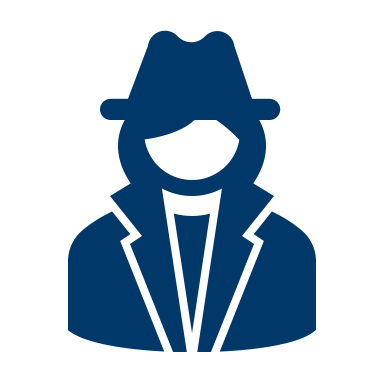 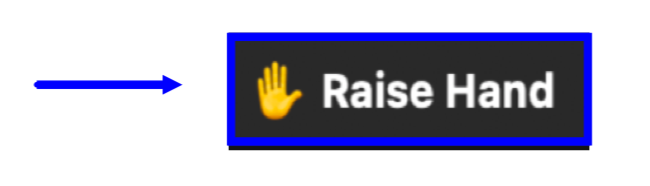 Ich habe eine Lüge über______ herausgefunden .
Er/Sie sagt, dass…
15
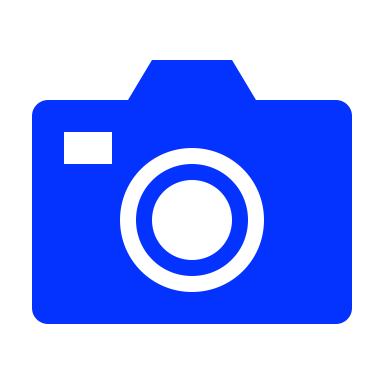 Choosing a group name     10 Min
Screenshot
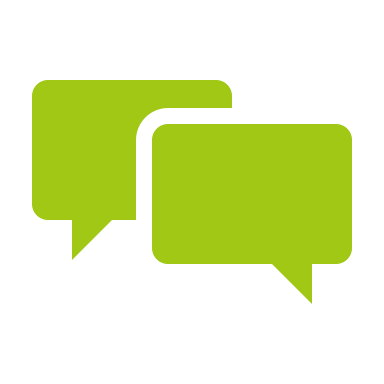 DECIDE ON A GROUP NAME THAT BEST REFLECTS YOUR ART PROJECT.
Think of 2-3 names for your team and write them in your section of the worksheet.
Present your ideas to your fellow team members.
Discuss all ideas and decide on one name for your team.
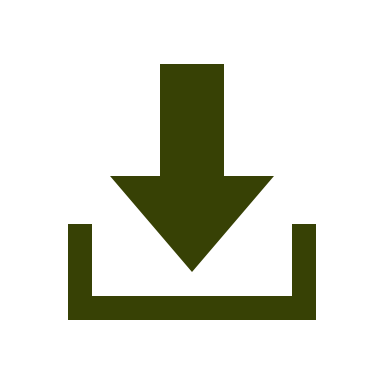 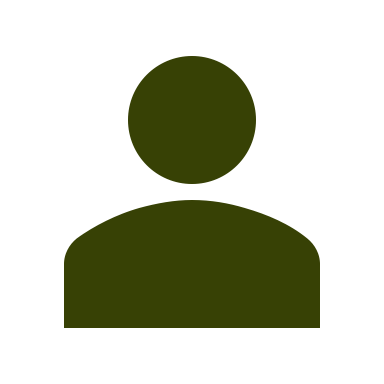 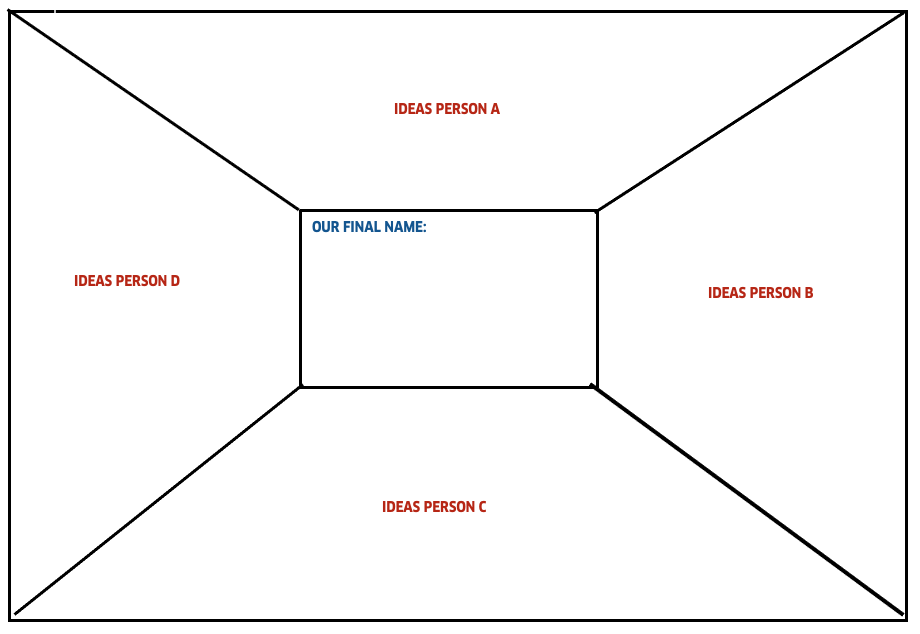 3 Min
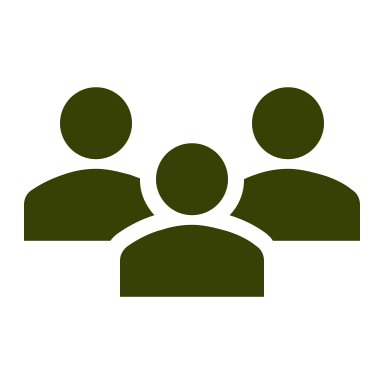 5 Min
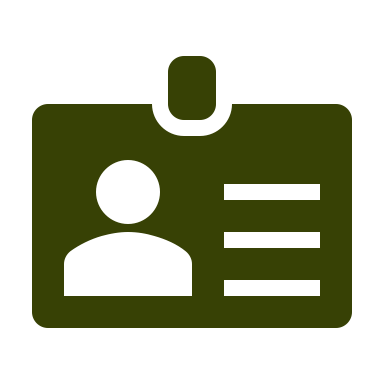 16
Choosing a group name     2 Min
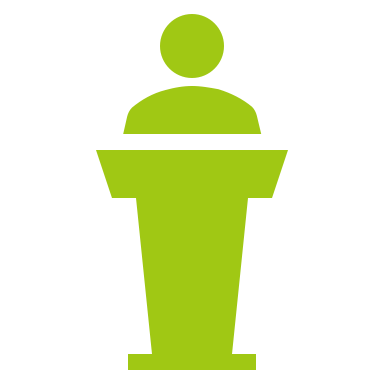 BRIEFLY PRESENT YOUR GROUP NAME.
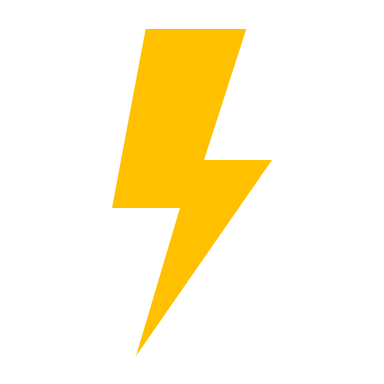 We chose the group name __________ because …
17
RECAP: COURSE ACHIEVEMENTS     5 Min
THINK BACK TO OUR PREVIOUS SEVEN SESSIONS. WHAT DID WE ACHIEVE FOR OUR ART PROJECTS SO FAR? WRITE DOWN YOUR IDEAS.
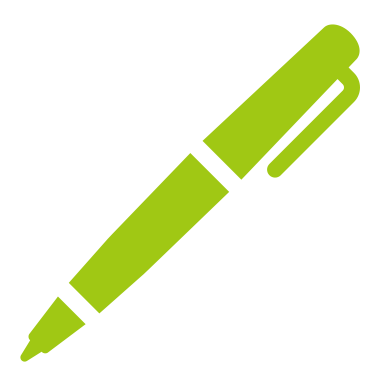 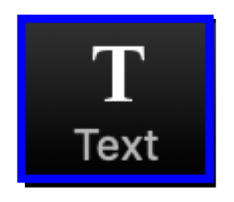 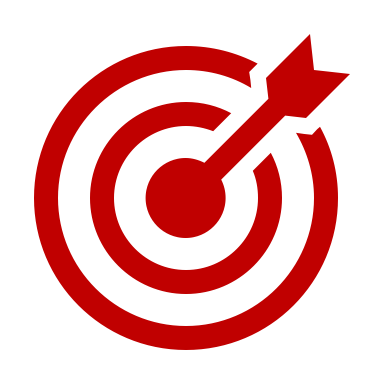 Choose a group name
18
Finalizing your project plan     10 Min
IN YOUR GROUP, DOCUMENT THE DIFFERENT ELEMENTS OF YOUR ART PROJECT PROGRESS.
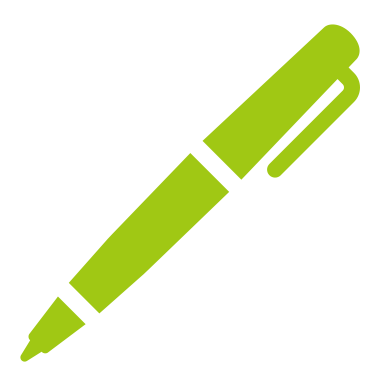 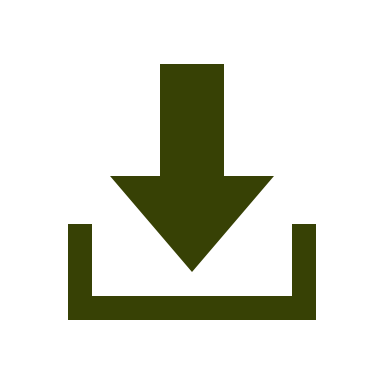 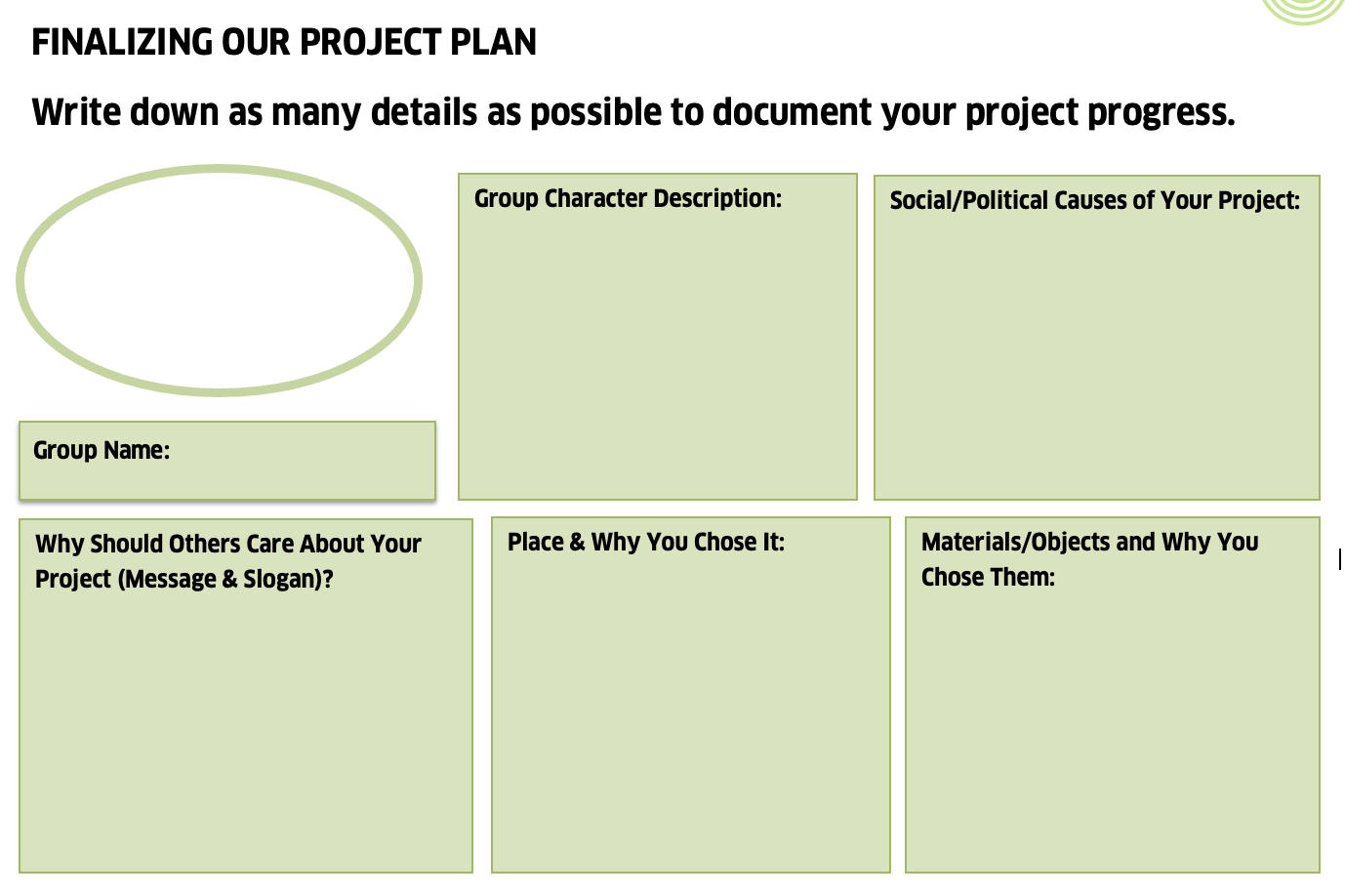 Fill out each section ascomprehensively as possible.
You can use your notes on the Miro Board as a reference.
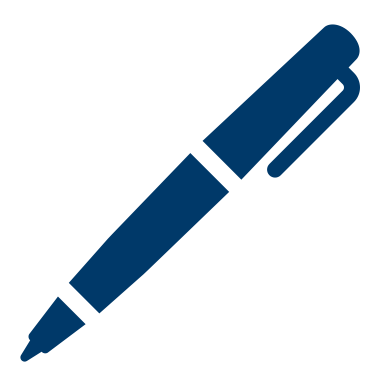 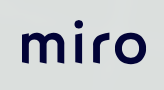 19
Finalizing your project plan     20 Min
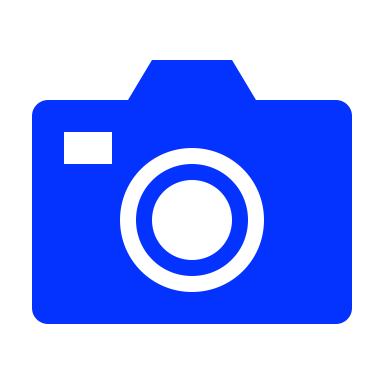 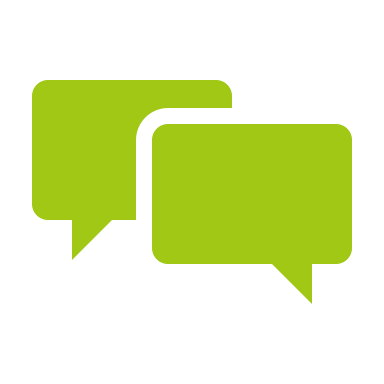 DISCUSS THE FOLLOWING QUESTIONS:
Screenshot
What is the goal of your project? 

What is the message you want to convey?

3. In which format would you like to present your project     plan?
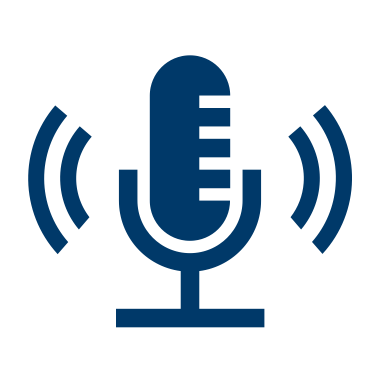 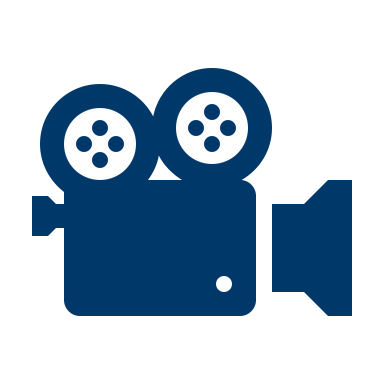 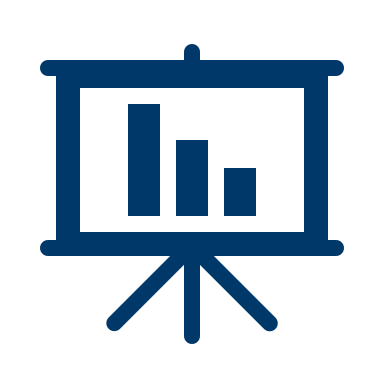 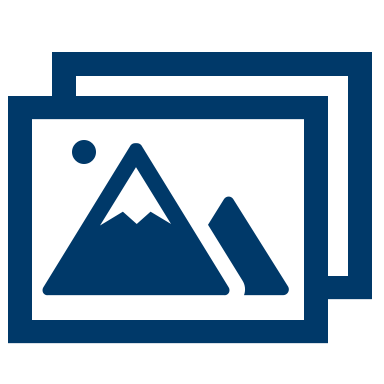 Collage
Video / Audio
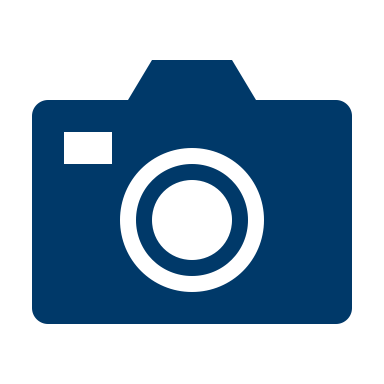 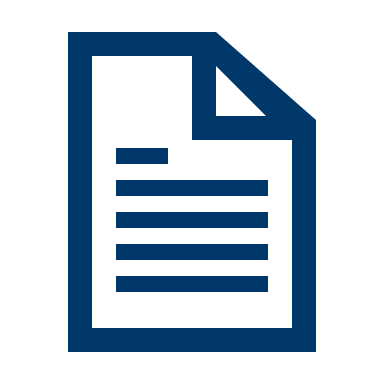 Photography
Power Point/Presentation
Poem
*If you’ve answered all the questions, you can already get startedon your presentation. Start visualizing your project plan with the format you’ve chosen (Power Point, Video, Poem …) .
20
Finalizing your project plan     3 Min
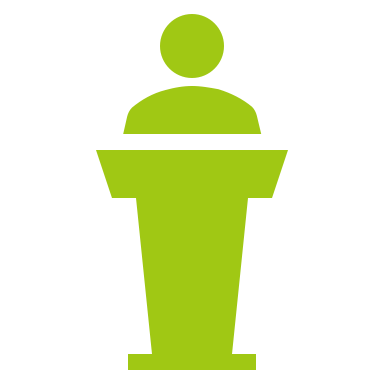 PRESENT THE PROJECT PLAN FORMAT YOU DECIDED ON.
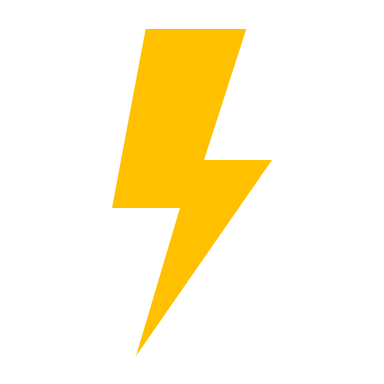 We decided to presentour project as a ______because …
21
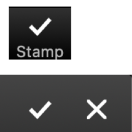 Goals for todayyou chose a name for your art project group.You finalized your project plan.you decided on a way to visualizeyour project plan.
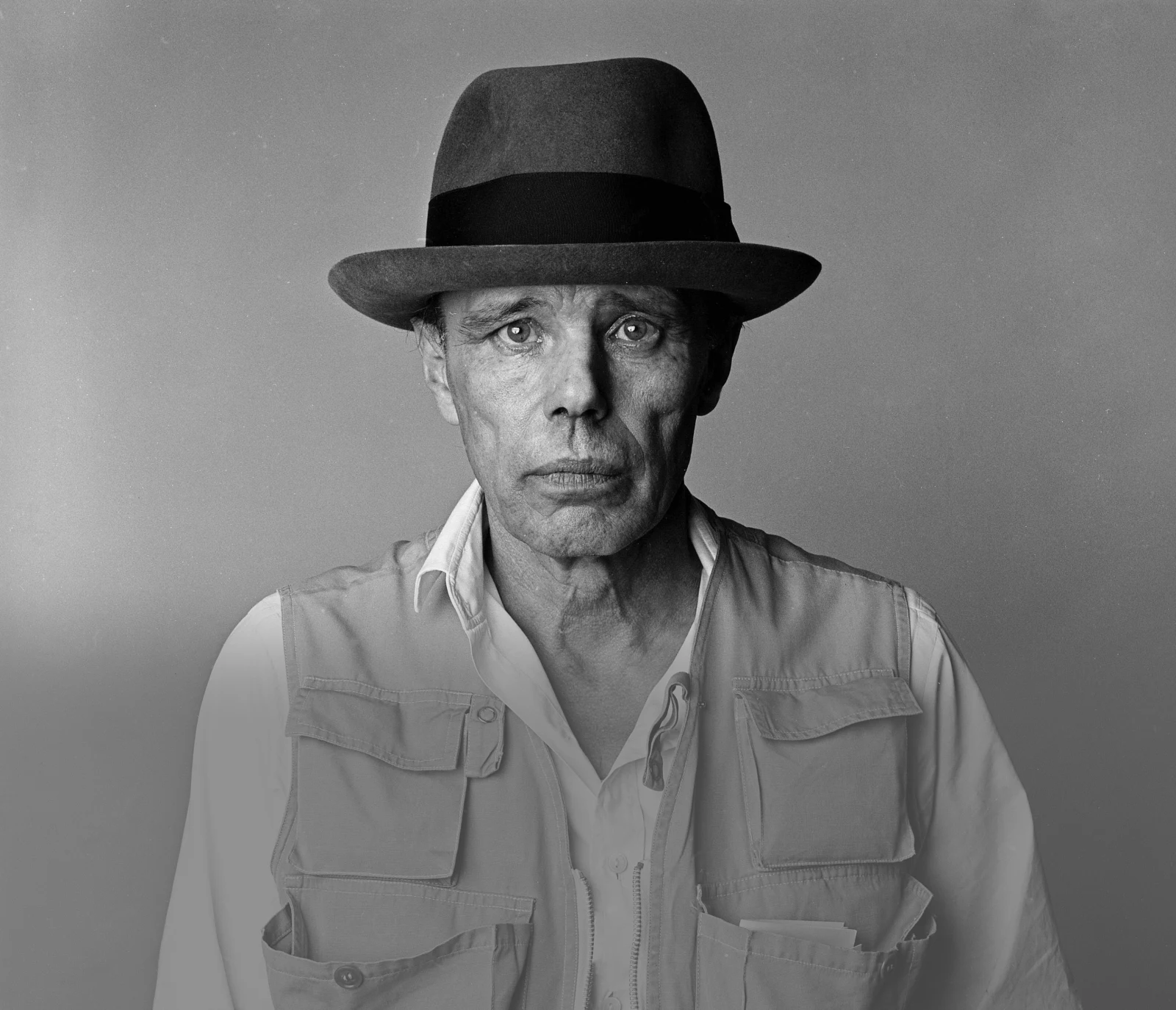 22
Reflection: FEATHER & STONE     5 Min
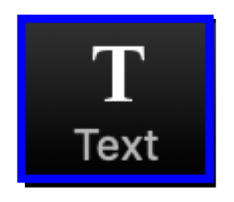 WHAT WAS EASY/DIFFICULT FOR YOU TODAY? WRITE AT LEAST ONE ASPECT IN EACH BOX.
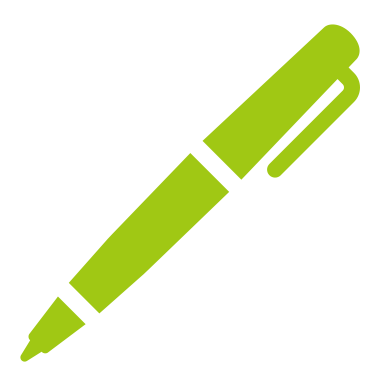 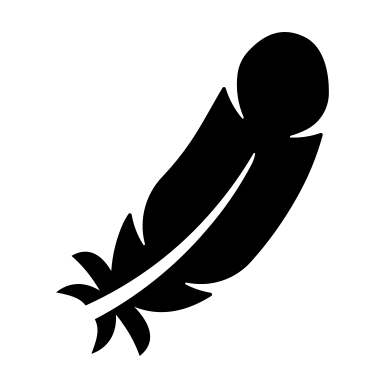 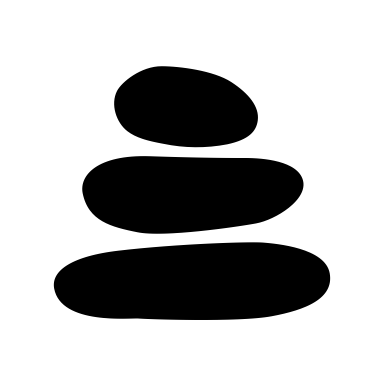 23
Preview: Session 9
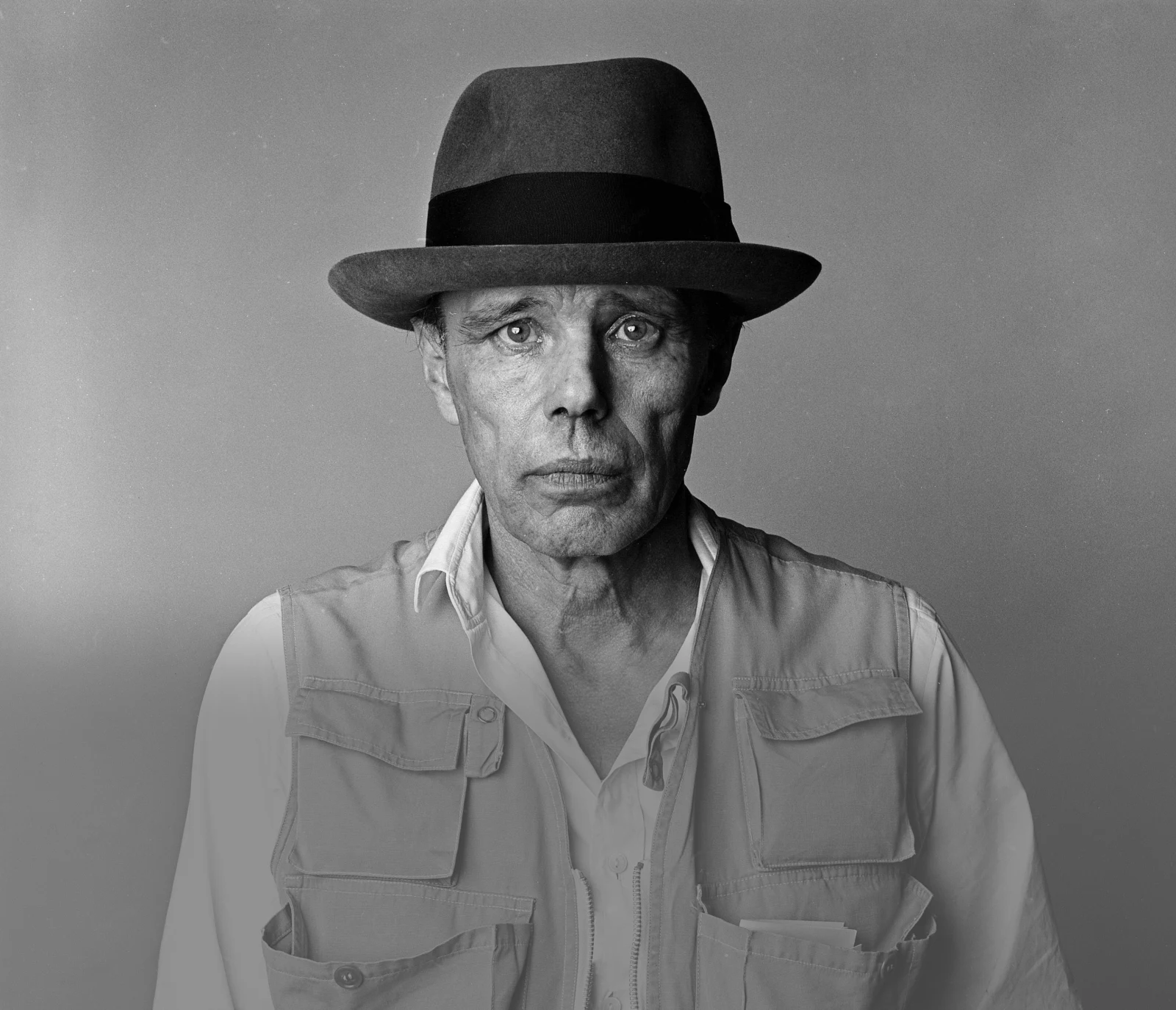 You will …

… visualize your project plans.

… present your project.

… and you will reflect on your team performance.
(JOSEPH BEUYS)
24
See you next week!
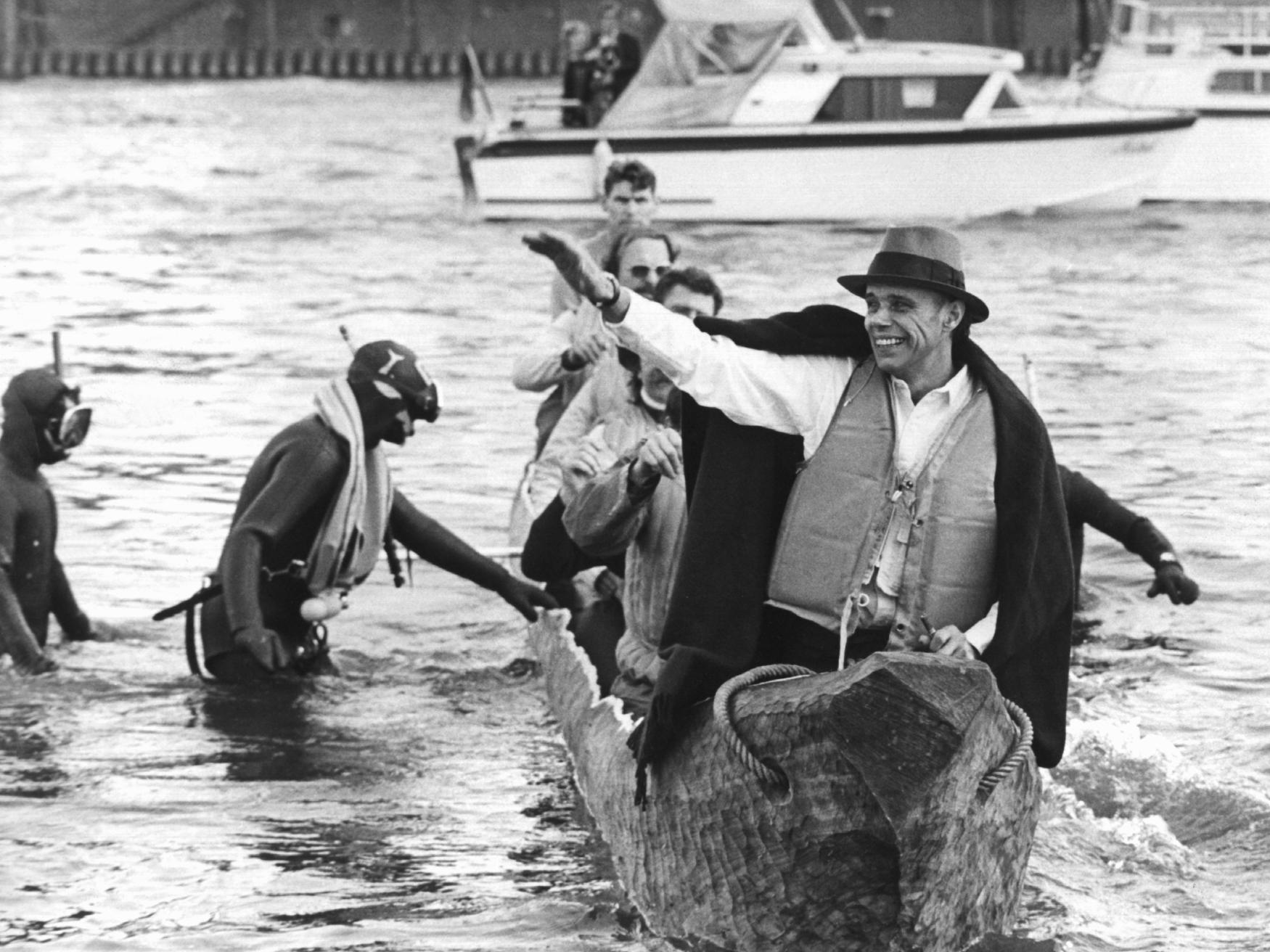 ČTK/DPA/Roland Scheidemann
Citations
Scheidemann, R. (1973, October 20). Joseph Beuys in a log-boat.[Photograph]. ČTK/DPA, Düsseldorf.Müller, B. (1972, November 23). Joseph Beuys Maschendrahtzaun[Photograph]. DPA, Düsseldorf.
26